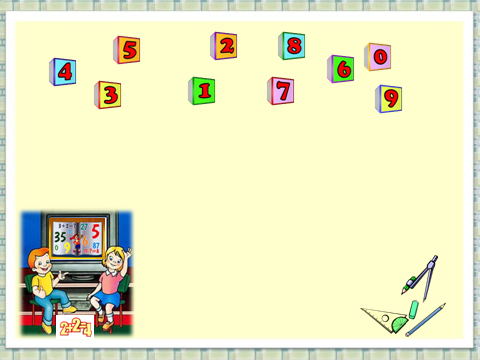 Математика
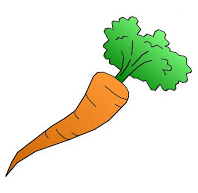 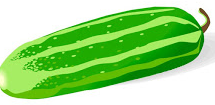 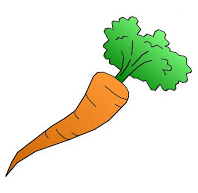 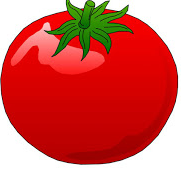 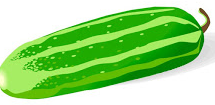 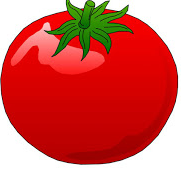 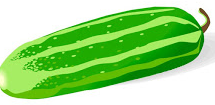 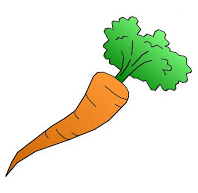 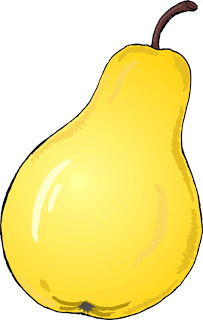 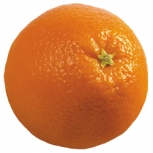 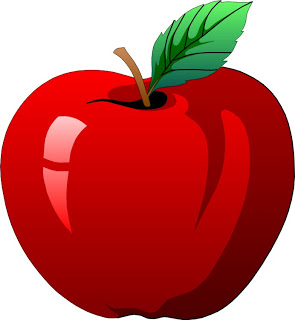 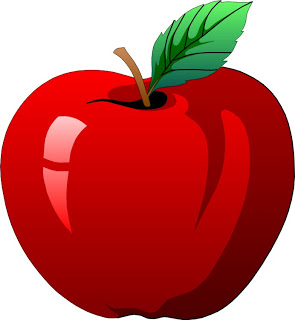 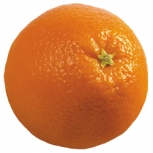 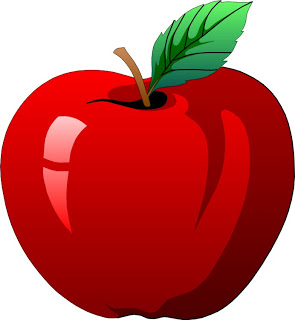 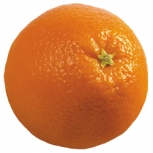 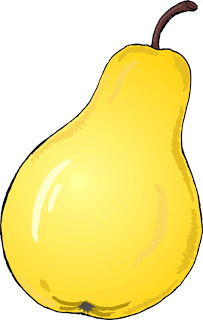 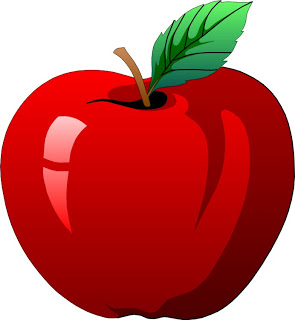 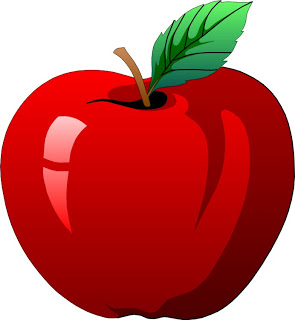 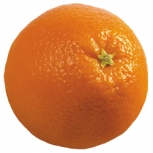 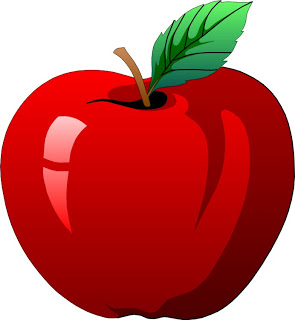 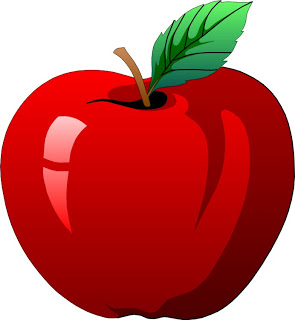 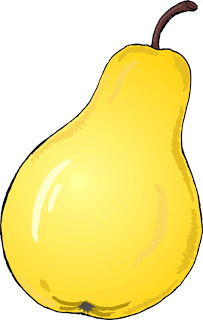 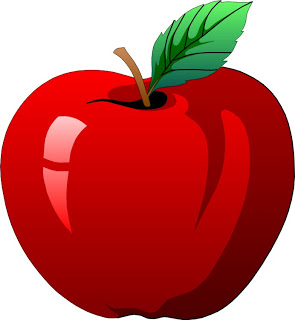 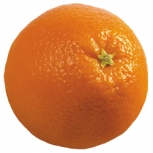 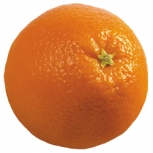 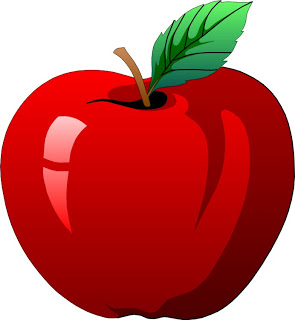 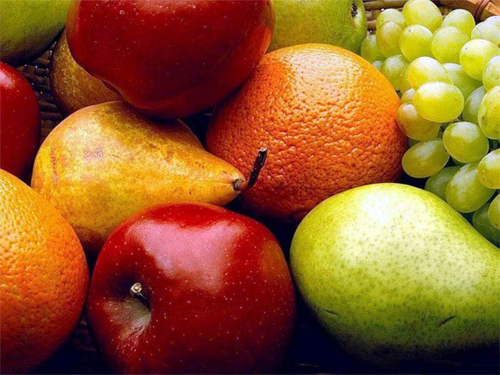 0+1    2+2		4+3
  3+1  	5+2		1+3
  6+1	 1+2		2+3
Тема урока:
«Прибавление числа 3»
3=1+2   3=2+1
		  
     3=1+1+1
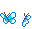 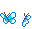 Динамическая пауза
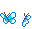 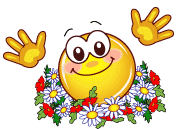 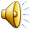 5
2+3 = 2+1+1+1 =
2+3 = 2+2+1 =
5
2+3 = 2+1+2 =
5
3+3=3+1+1+1=6
  3+3=3+2+1=6
  3+3=3+1+2=6
4+3=4+1+1+1=7
4+3=4+2+1=7
4+3=4+1+2=7
Оцени свою работу на уроке
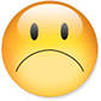 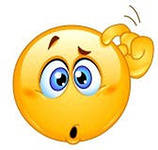 Спасибо !